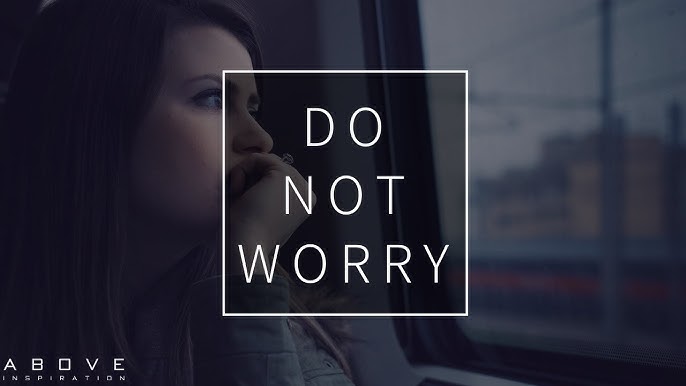 [Speaker Notes: Something that we seem to hear a whole lot about these days is “mental health” and “mental health issues.” Mental health costs the US economy more than $280 billion annually. The 2024 results of the American Psychiatric Association’s annual mental health poll show that U.S. adults are feeling increasingly anxious. In 2024, 43% of adults say they feel more anxious than they did the previous year, up from 37% in 2023 and 32% in 2022. Adults are particularly anxious about current events (70%) — especially the economy (77%), the 2024 U.S. election (73%), and gun violence (69%).

There are those within the Lord’s church that would give far more emphasis to medical professionals and medicine to address one’s mental health struggles than to the inspired Scriptures. In fact, one member of the church (a licensed clinical social worker and therapist) earlier this year stated in a sermon that “the Bible rarely speaks directly and specifically to mental health issues…I don’t believe that the Bible was meant to be our guidebook in everything.” I disagree. By His divine power, God has given us ALL things that pertain to life and godliness (2 Peter 1:3). And both the Old and New Testaments do address the subject of mental health (worry/anxiety/cares). I would suggest and urge NT Christians to first seek the help that God provides us within His divine Word.

We read in Luke 12:22: Then He said to His disciples, "Therefore I say to you, do not worry about your life, what you will eat; nor about the body, what you will put on.” If you are a disciple of Jesus today, then He says to you, “do not worry about your life.” And yet, many of us do worry.]
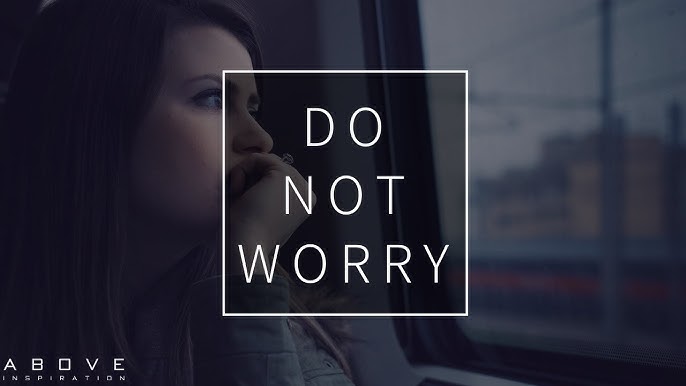 Why Do We Worry?
Worry about finances
Worry about our health
Worry about a loved one’s health
Worry about world events
Worry about elections
Worry about the future
Worry about our marriage
Worry about our children
Worry about church matters
[Speaker Notes: The psalmist declared in Psalm 94:17-19, “Unless the LORD had been my help, my soul would soon have settled in silence. If I say, ‘My foot slips,’ Your mercy, O LORD, will hold me up. In the multitude of my anxieties within me, Your comforts delight my soul.” ESV – “When my anxious thoughts multiply within me, Your consolations delight my soul.” It’s rather easy for there to be a multitude of anxieties within us…for anxious thoughts to multiply within us. Too often we are like the disciple named Martha, whom Jesus told: “you are worried (anxious, ESV) and troubled about many things” (Luke 10:41). We worry about…

And someone might say, “well isn’t only natural that we would worry about these things or at least some of these things, as well as other matters in this life?” I believe there is a difference between worry (fretting and anxiety) vs. having or feeling concern. And I realize that might be somewhat of a tightrope for us to walk. But we need to learn to balance that and fall on the side of legitimate concern and not be filled with worry and anxiety.]
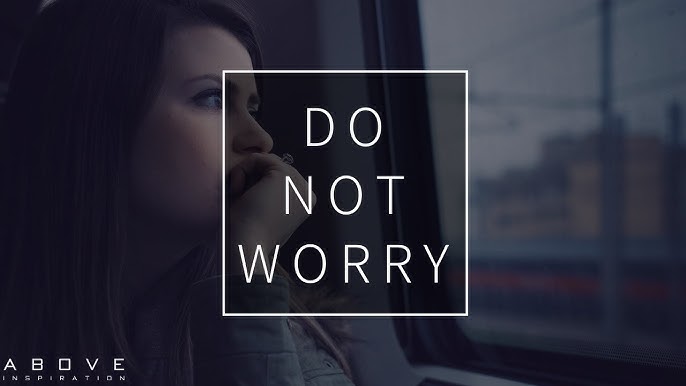 The Difference Between Worry & Concern
Worry and concern are different in how they focus, what they lead to, and how they affect your mental health.

Worry focuses on what's out of your control, like the future or other people's behavior. Concern focuses on what you can control, like your response to a situation. 

Worry can lead to inaction, stress, anxiety, or panic. Concern can lead to action, progress, & emotional balance.
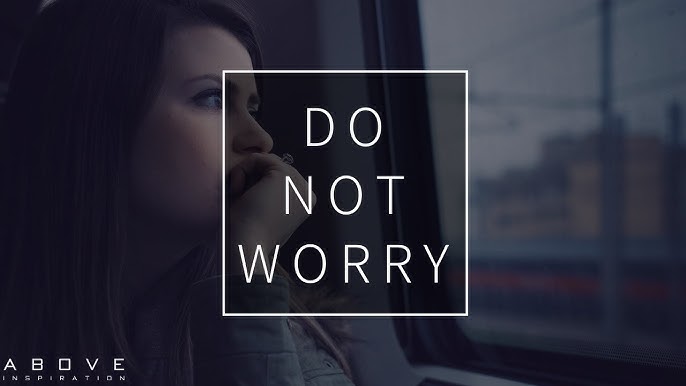 Our Lord Instructs   us Not to Worry
Matthew 6:25, 31, 34
“Do not worry!”

John 14:15
If we love Jesus, then we will obey Him.

cf. 1 John 5:3
[Speaker Notes: The Lord instructs us three times in Matthew 6 not to worry. The ESV reads – “do not be anxious” (Matt. 6:25, 31, 34). Let’s read together Matthew 6:25-34.]
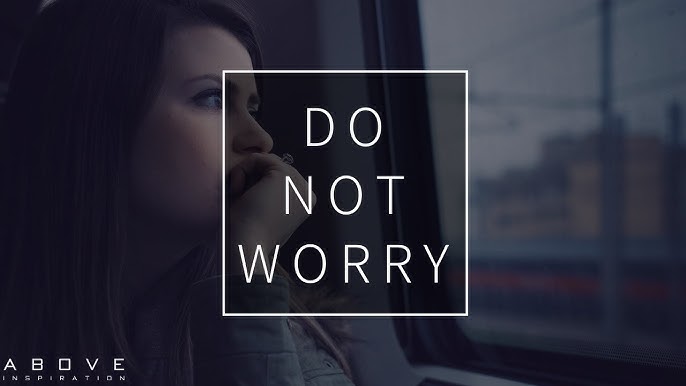 Worrying Does Not Benefit Us
Matthew 6:27

“Which of you by worrying can add one cubit to his stature?”

“And who of you by being worried can add a single hour to his life?” (NASB)
[Speaker Notes: ESV – “And which of you by being anxious can add a single hour to his span of life?”

“Anxiety in the heart of man causes depression, but a good word makes it glad” (Proverbs 12:25). “Anxiety in a man's heart weighs him down, but a good word makes him glad” (ESV).

Stress symptoms can affect your body, your thoughts and feelings, and your behavior. Stress that's not dealt with can lead to many health problems, such as high blood pressure, heart disease, stroke, obesity and diabetes.]
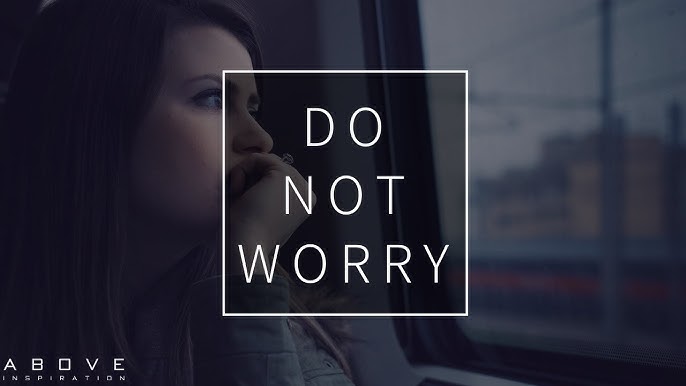 Beware of a Materialistic Mindset
Luke 12:15
“Take heed and beware of covetousness, for one's life does not consist in the abundance of the things he possesses.” (vv. 15-21)

“Do not worry about your life…” (12:22-31).
[Speaker Notes: This particular point may seem to you to be disconnected to our main subject, but it is not. In fact, Luke directly connects or links the two in chapter 12 of his gospel account.

Paul wrote to the saints in Colosse that they were to put to death “covetousness, which is idolatry” (Colossians 3:5). Paul also wrote to Timothy (who was in Ephesus at that time): “Now godliness with contentment is great gain. For we brought nothing into this world, and it is certain we can carry nothing out. And having food and clothing, with these we shall be content” (1 Tim. 6:6-8). Developing a mindset of contentment and gratitude will go a long ways in helping us not to worry (fret or become anxious).]
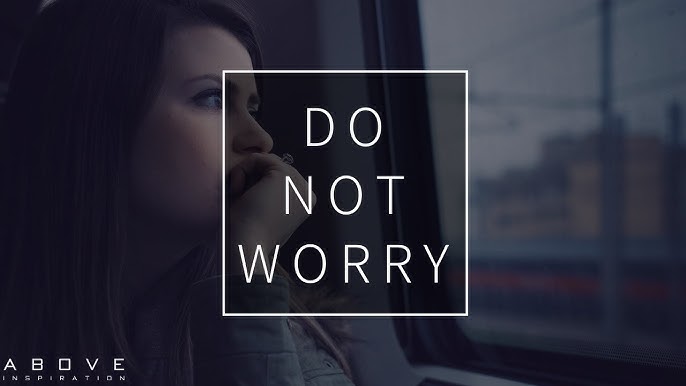 Worry Demonstrates a Weak Faith
Matthew 6:30
“Now if God so clothes the grass of the field, which today is, and tomorrow is thrown into the oven, will He not much more clothe you, O you of little faith?”
Luke 12:28
[Speaker Notes: Luke 12:28 – “If then God so clothes the grass, which today is in the field and tomorrow is thrown into the oven, how much more will He clothe you, O you of little faith?”]
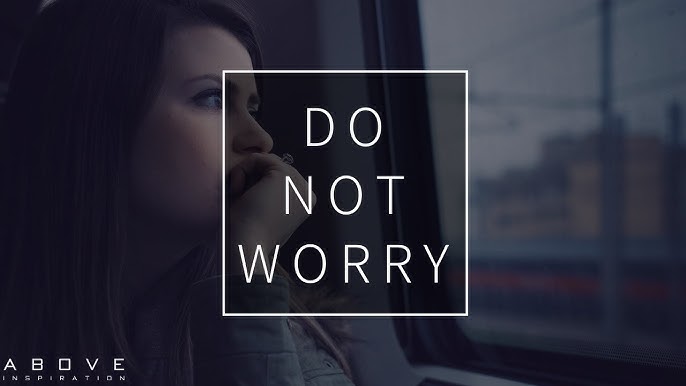 Do Not Worry About Tomorrow
Matthew 6:34
“Therefore do not worry about tomorrow, for tomorrow will worry about its own things. Sufficient for the day is its own trouble.”

Prov. 27:1; James 4:13-15
[Speaker Notes: Come now, you who say, "Today or tomorrow we will go to such and such a city, spend a year there, buy and sell, and make a profit"; whereas you do not know what will happen tomorrow. For what is your life? It is even a vapor that appears for a little time and then vanishes away. Instead you ought to say, "If the Lord wills, we shall live and do this or that."]
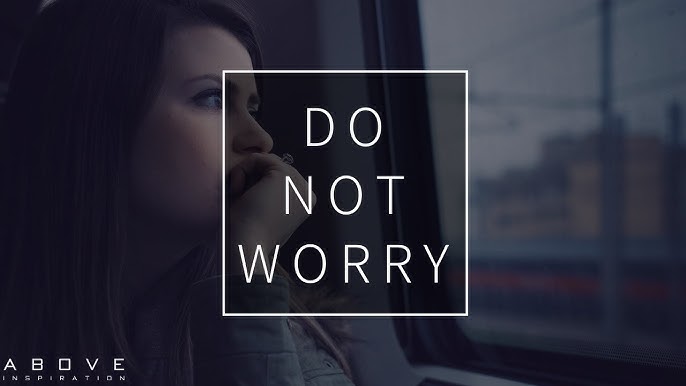 Be Anxious for Nothing, Instead Pray
Philippians 4:6-7
“Be anxious for nothing, but in everything by prayer…”
“and the peace of God… will guard your hearts and minds”

Psalm 34:4, 15-19; 55:22;         1 Peter 5:6-7; Hebrews 4:16
[Speaker Notes: “casting all your anxieties on him, because he cares for you” (1 Peter 5:7, ESV)]
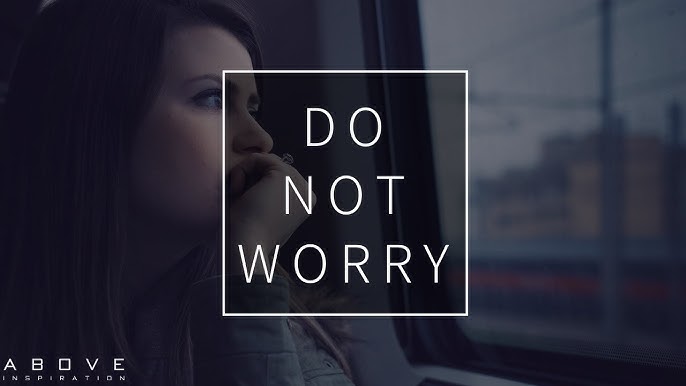 Seek God First in Your Life
Matthew 6:33
“But seek first the kingdom of God and His righteousness, and all these things shall be added to you.”

Colossians 3:1-4
“Seek those things which are above, where Christ is…”
[Speaker Notes: In this section of text, where Jesus tells us three times “do not worry,” He is directing us where our hearts and minds need to be focused. Focus on God and the things of God. Focus on His kingdom. Focus on practicing His righteousness. Instead of filling up our mind and life with worry/anxiety. Focus on Christ and heaven (Col. 3:1-4). Do you see how if we would truly “seek first” those things in our hearts and lives, we would not be given to worrying, fretting, and anxiety?]
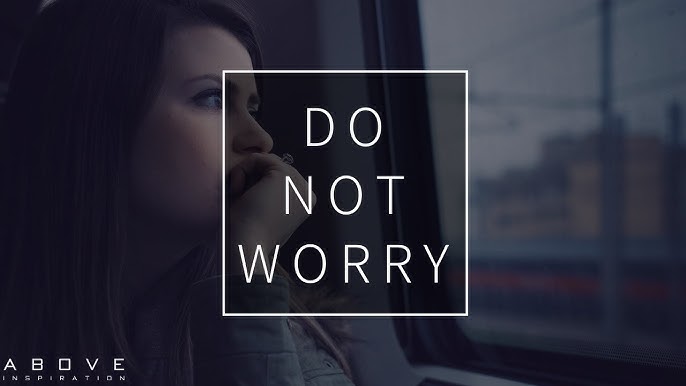 “Let not your heart be troubled; you believe in God, believe also in Me. 2 In My Father's house are many mansions; if it were not so, I would have told you. I go to prepare a place for you. 3 And if I go and prepare a place for you, I will come again and receive you to Myself; that where I am, there you may be also. 4 And where I go you know, and the way you know.” 5 Thomas said to Him, “Lord, we do not know where You are going, and how can we know the way?” 6 Jesus said to him, “I am the way, the truth, and the life. No one comes to the Father except through Me” (John 14:1-6).